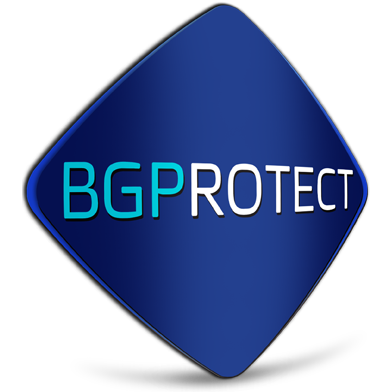 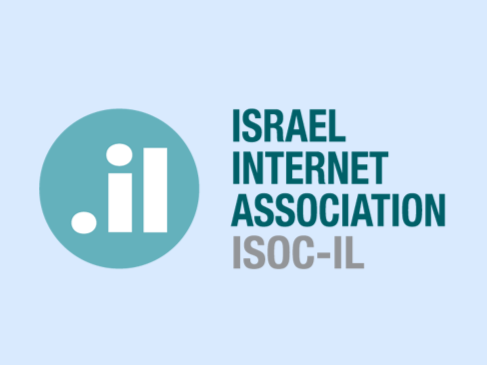 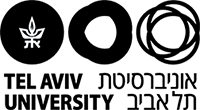 IRR-Based AS Type of Relationship Inference
Yuval Shavitt
Joint work with Tal Shapira
Type of Relationships (ToR) Between Autonomous Systems
Routing on the Internet is governed by BGP policy: it’s the economy!
Economic  Type of Relationships (ToRs) between ASNs:
Customer to Provider: The customer pays the provider for connectivity to the Internet
COLT (AS8220) is a customer of Arelion (FKA Telia, AS1299)
Peer to Peer: two networks connect to enable their customers  (and customer networks) to connect
Two Bulgarian ISPs: A1 Bulgaria (AS8717) and Vivacom Bulgaria (AS8866)
Siblings: two networks that belong to the same entity
Verizon ASNs: 701, 702, 703, 2828
There is no global repository to learn the ToRs
The Internet Routing Registry (IRR) is a database that holds a lot of routing information
Partial
Not updated
Has conflicting data
How can we mine the IRR to obtain significant data?
Shavitt Yuval, Tel Aviv University
Why do we care?
ToR information helps to predict routing paths chosen by BGP
E.g., during failures
It can uncover malicious interference in routing or route leeks.
If a route violates “valley free routing” -- it is anomalous
Shavitt Yuval, Tel Aviv University
Example: Catching Routing Anomalies
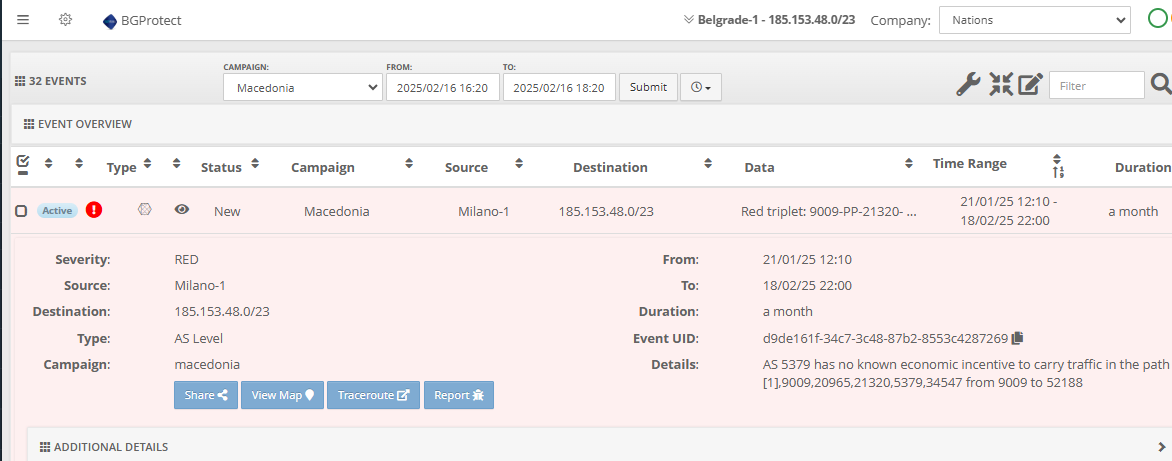 Shavitt Yuval, Tel Aviv University
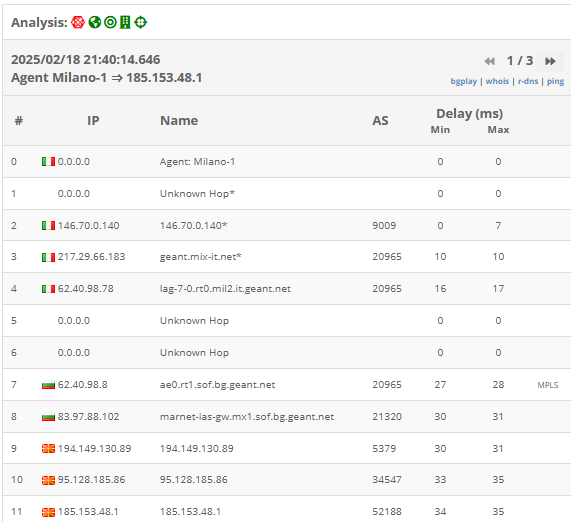 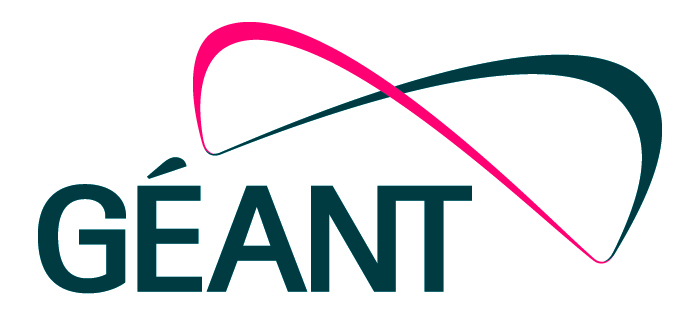 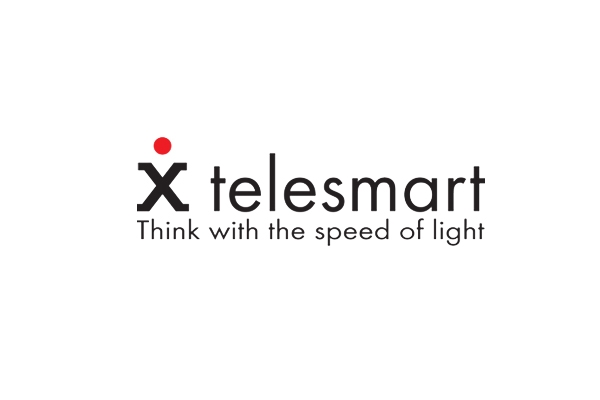 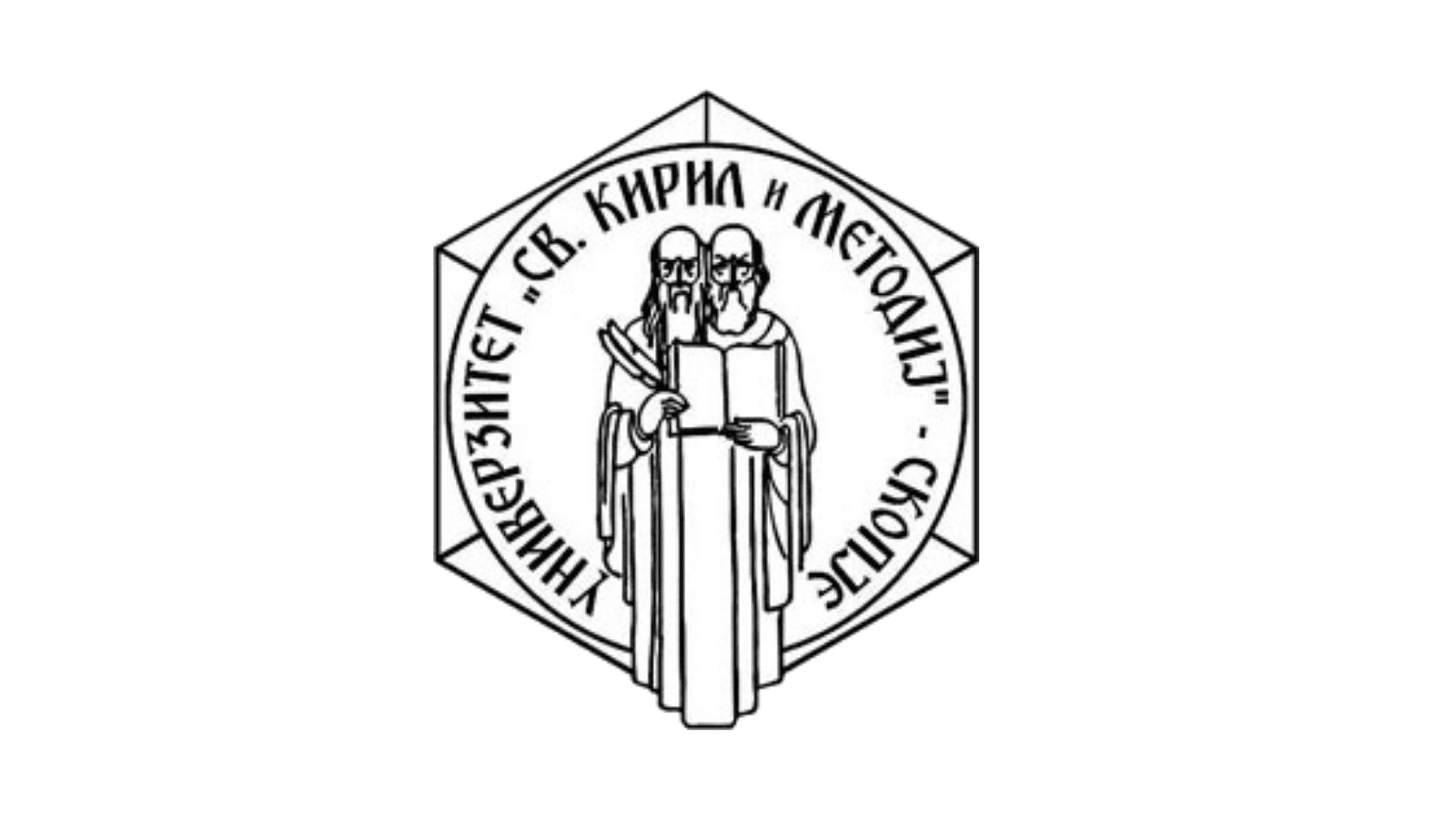 Approach at a Glance
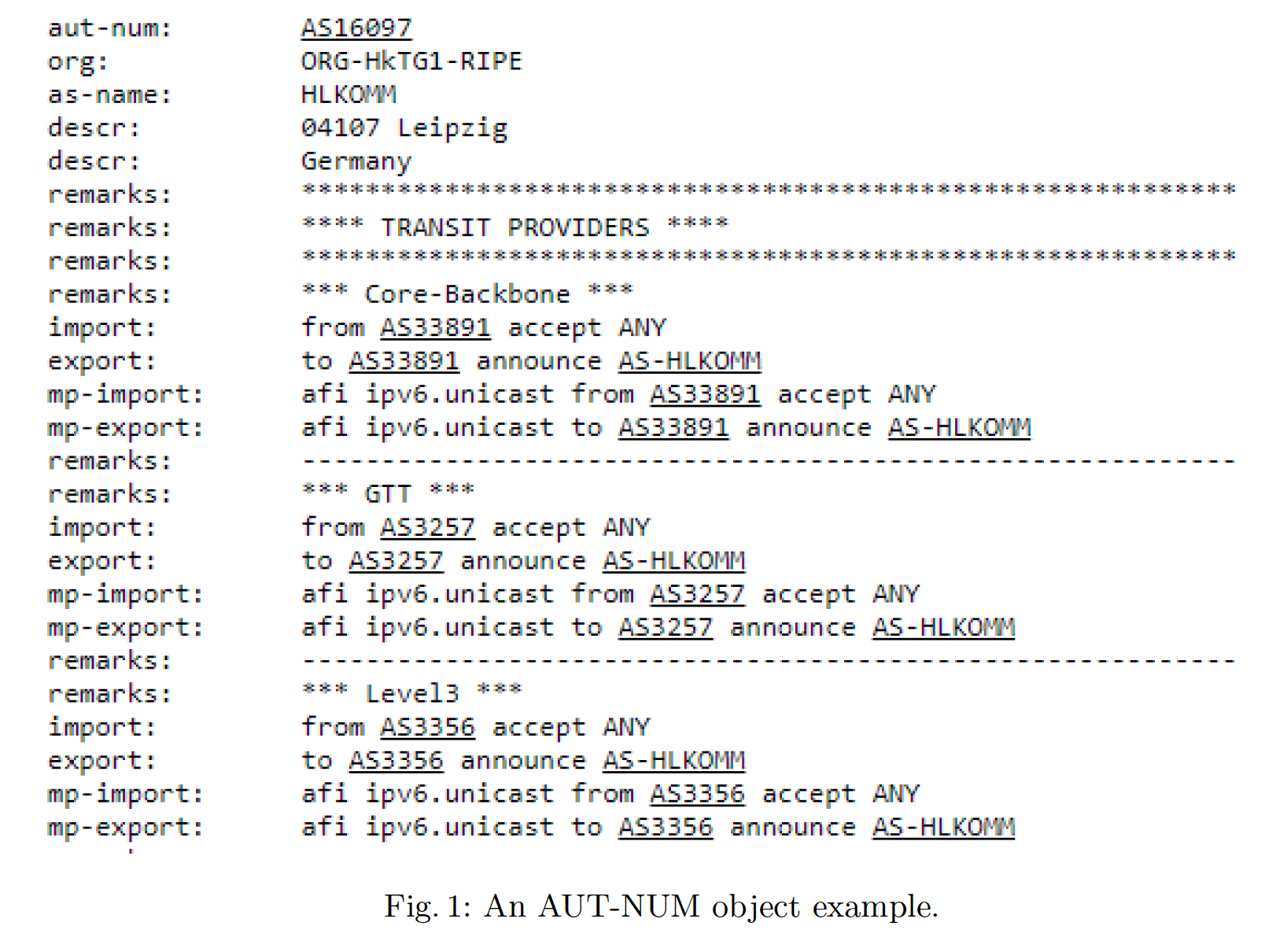 Extract relevant data from the IRR
We mainly use the AUT-NUM object (see Figure 1), but also the AS-SET object.
Apply 3 heuristics:
Import-Export (I/E) Heuristic
Remarks Heuristic
Sets Heuristic
Filter unreliable data
Heuristics Union
Siblings Inference
Shavitt Yuval, Tel Aviv University
Datasets
The datasets were collected between January 2018 and December 2021

Raw data – IRR (from 2021) contains 23 routing registries

Labeled dataset - 
ToRs are extracted from the proprietary BGProtect ToR database
Mostly populated by analysis scripts, but also contain manually inserted entries
Each entry has a remark with script name or justification for manual entry
Manual IRR 412 ToRs (31 P2P, 381 P2C) that were manually inserted by analysts where the main justification was examining the IRR
Manual Routing  288 manual entries (10 P2P, 278 P2C) where the main justification was routing (either BGP or traceroute, usually from distinct time epochs)
Unified Manual dataset
Shavitt Yuval, Tel Aviv University
Heuristics
Import-Export (I/E) Heuristic


Remarks Heuristic

Sets Heuristic
e.g., the set "AS247:AS-Customers"
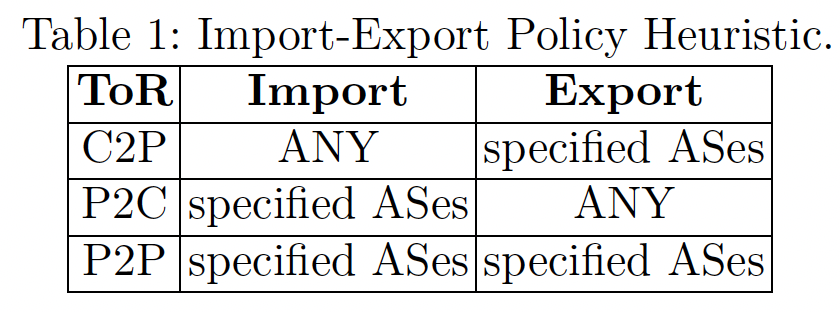 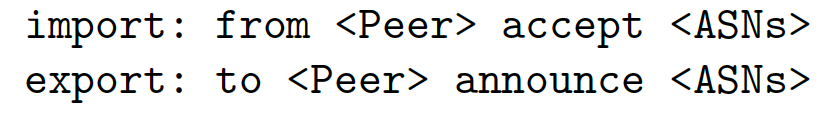 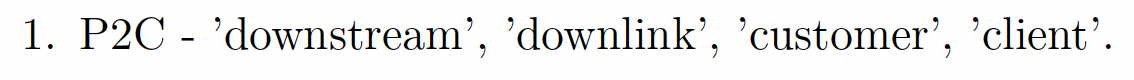 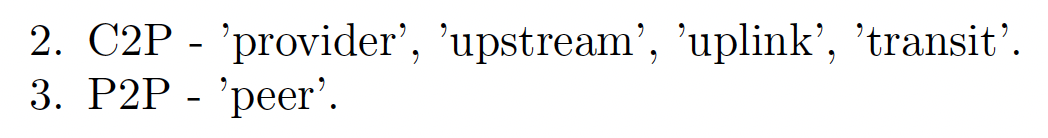 Shavitt Yuval, Tel Aviv University
Filter Unreliable Data
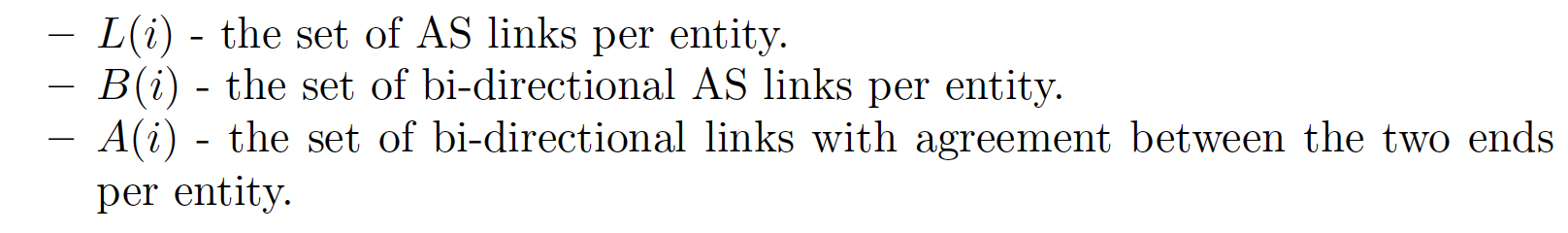 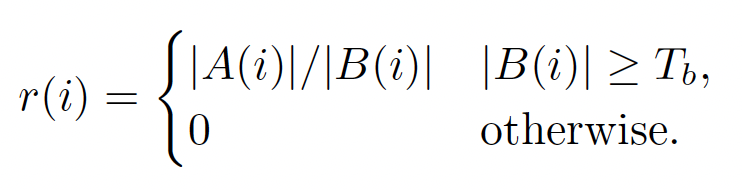 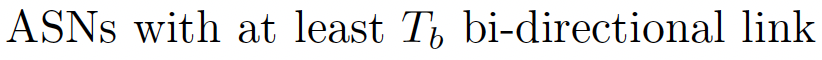 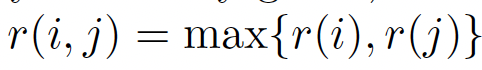 Shavitt Yuval, Tel Aviv University
Goodness Definitions
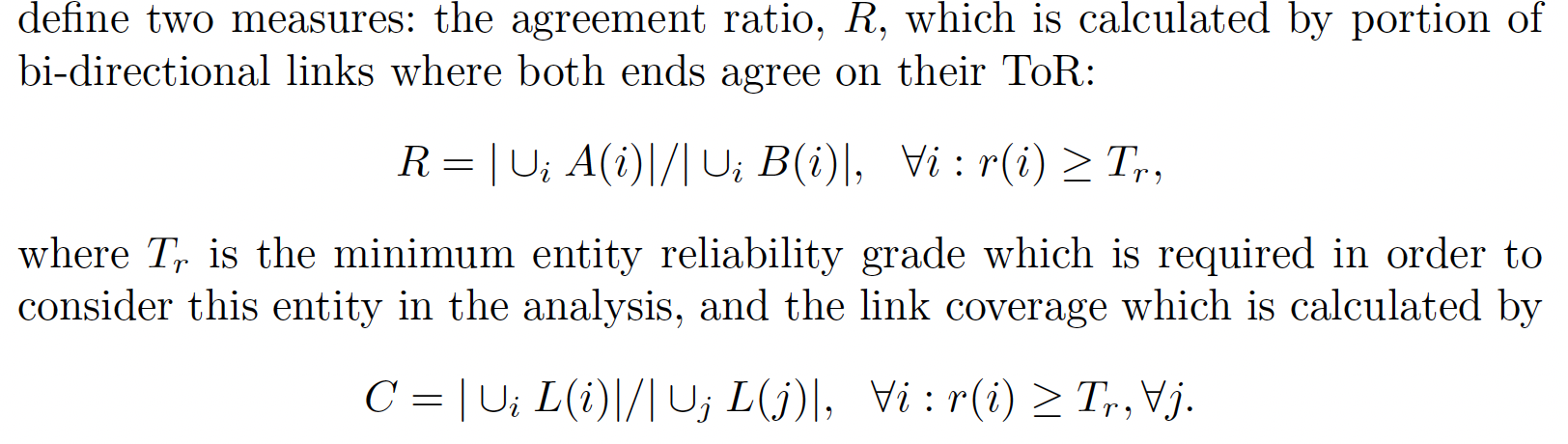 Shavitt Yuval, Tel Aviv University
Data Exploration
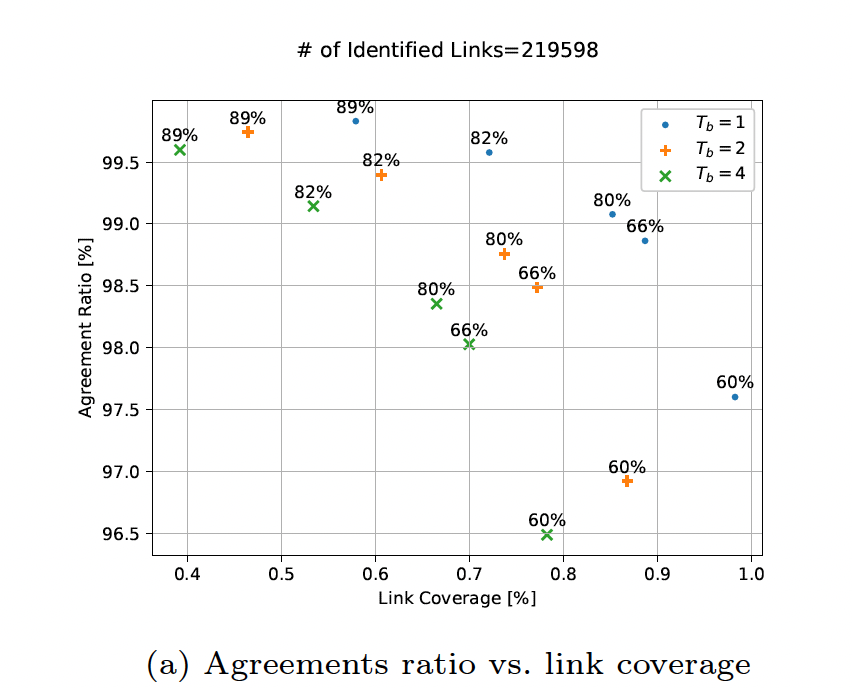 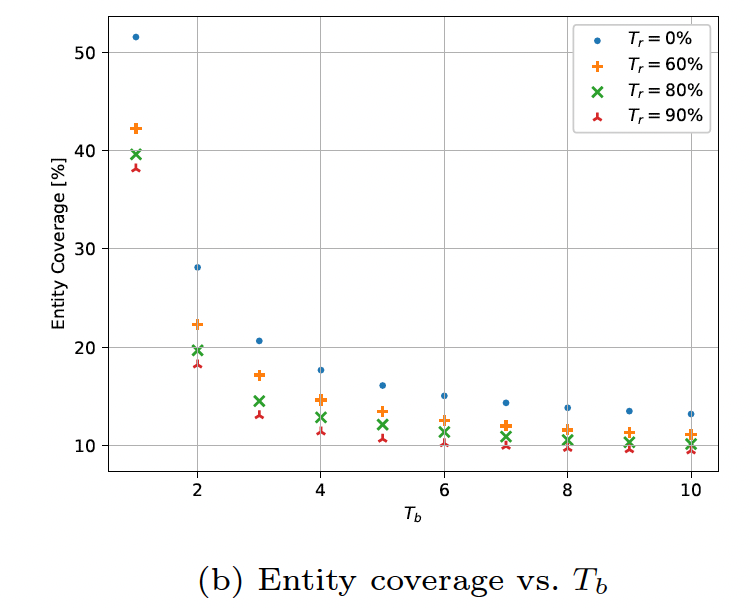 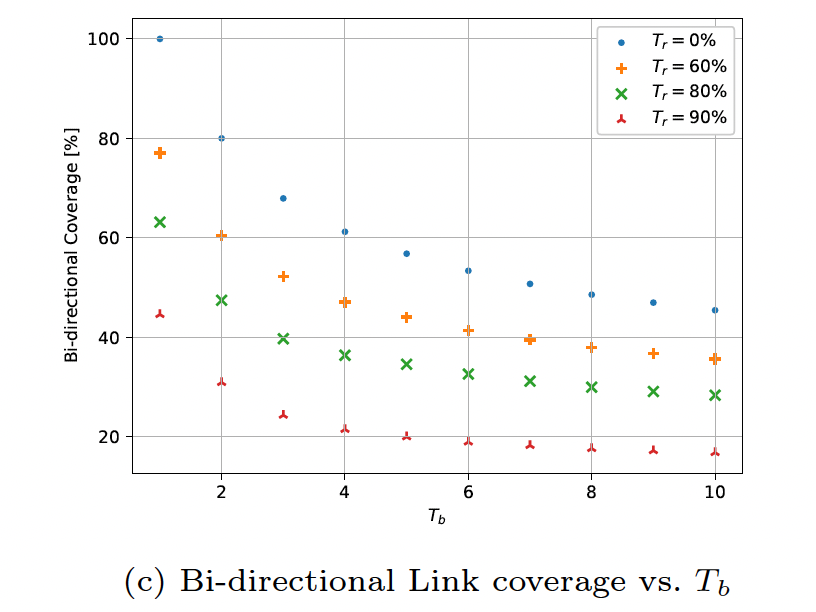 Shavitt Yuval, Tel Aviv University
[Speaker Notes: (a) T_r is written above the mark]
Heuristics Union
We use the following algorithm for the final classification:
Majority vote: if 2 or more heuristics classify a link with the same ToR – we set the reliability score to 1, and choose this ToR.
If none of the heuristics agree, the final classification is the ToR with the highest reliability score. In this case, the final reliability score is the reliability score of that ToR.
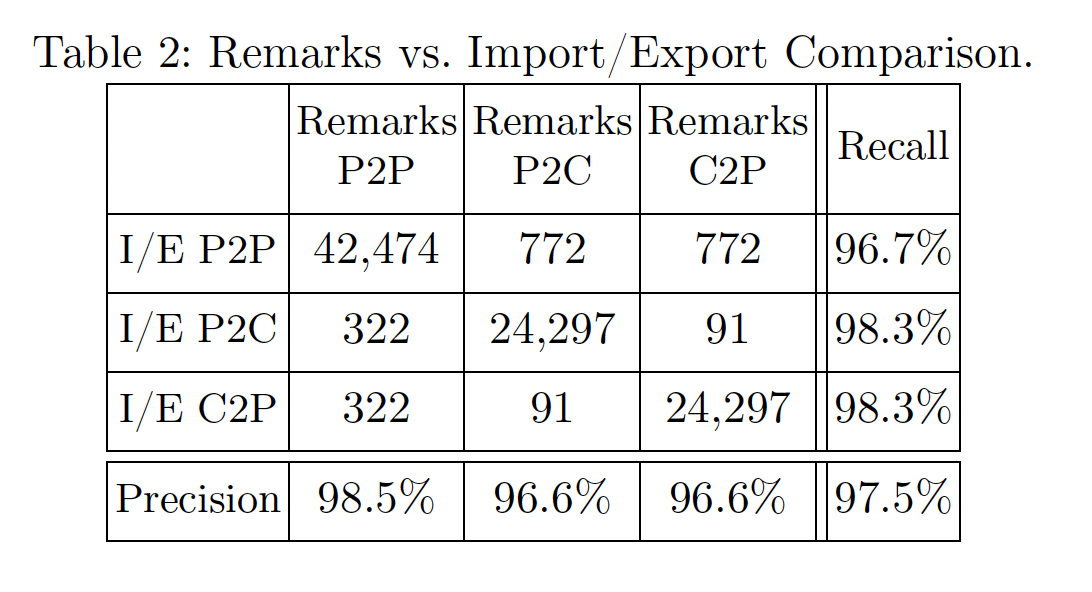 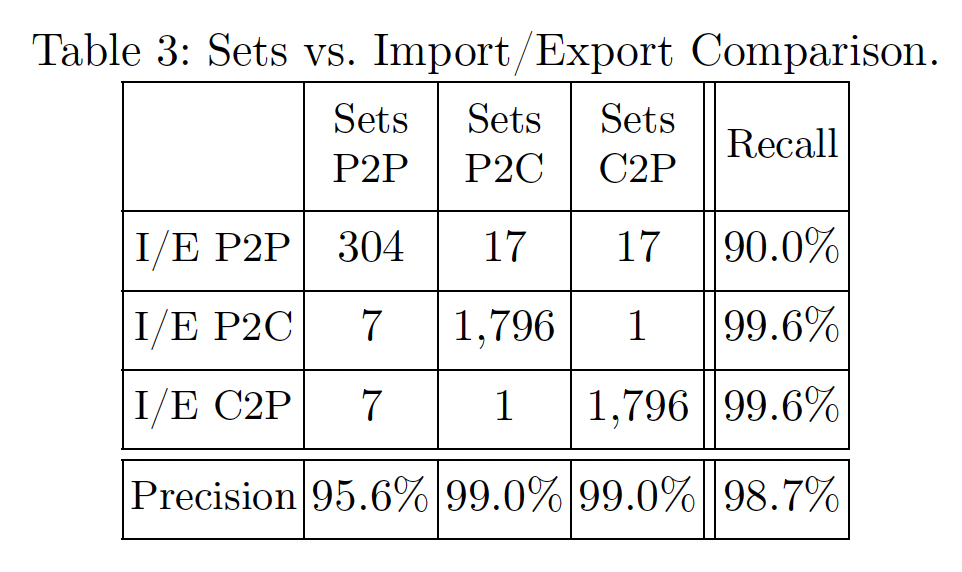 Shavitt Yuval, Tel Aviv University
Sibling Inference
Shavitt Yuval, Tel Aviv University
Results Vs. CAIDA
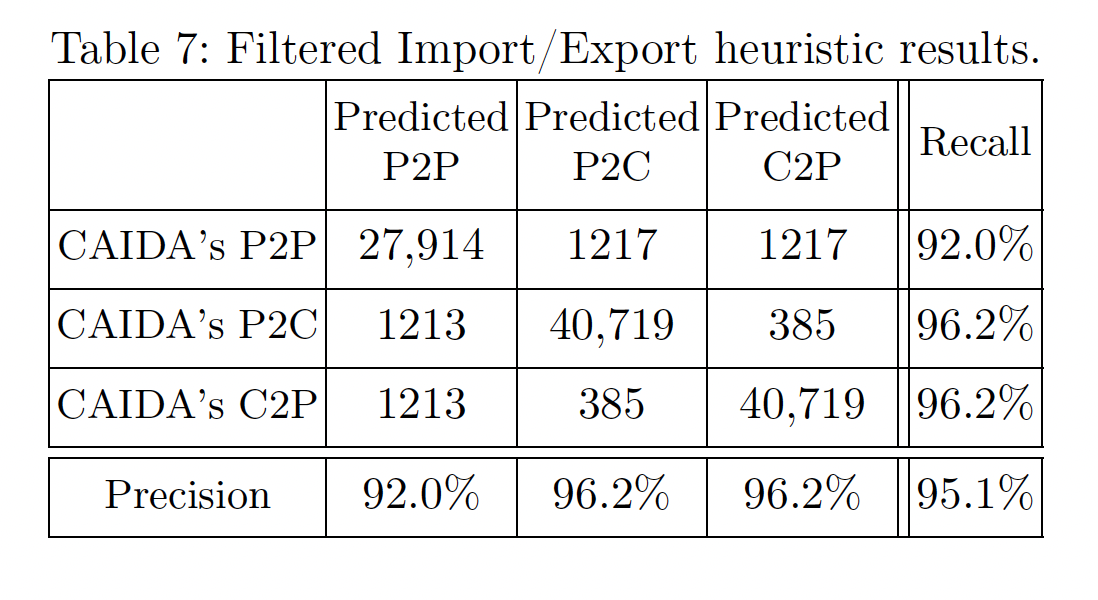 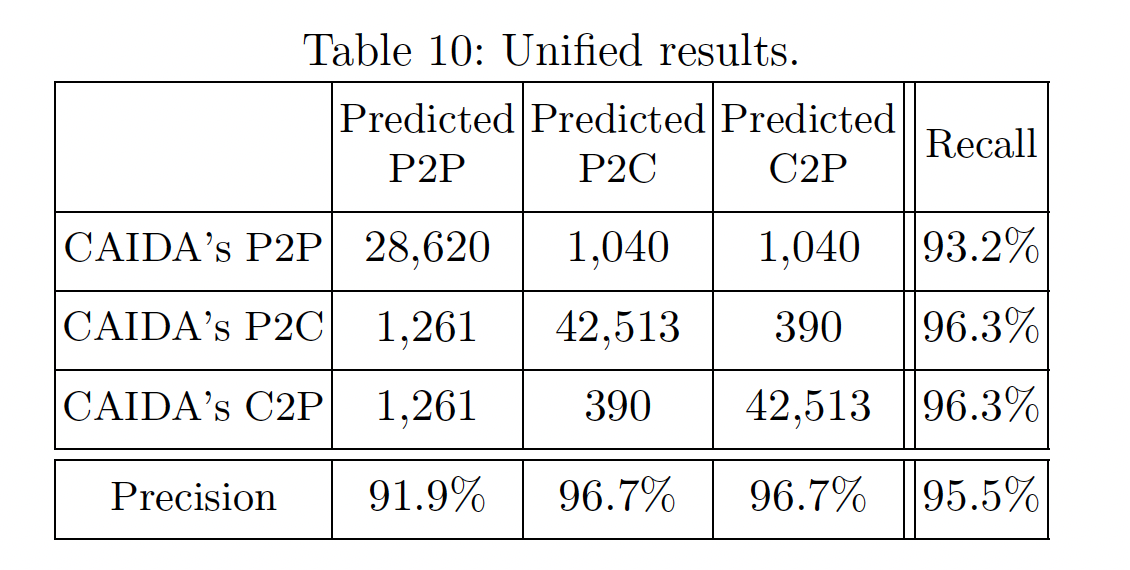 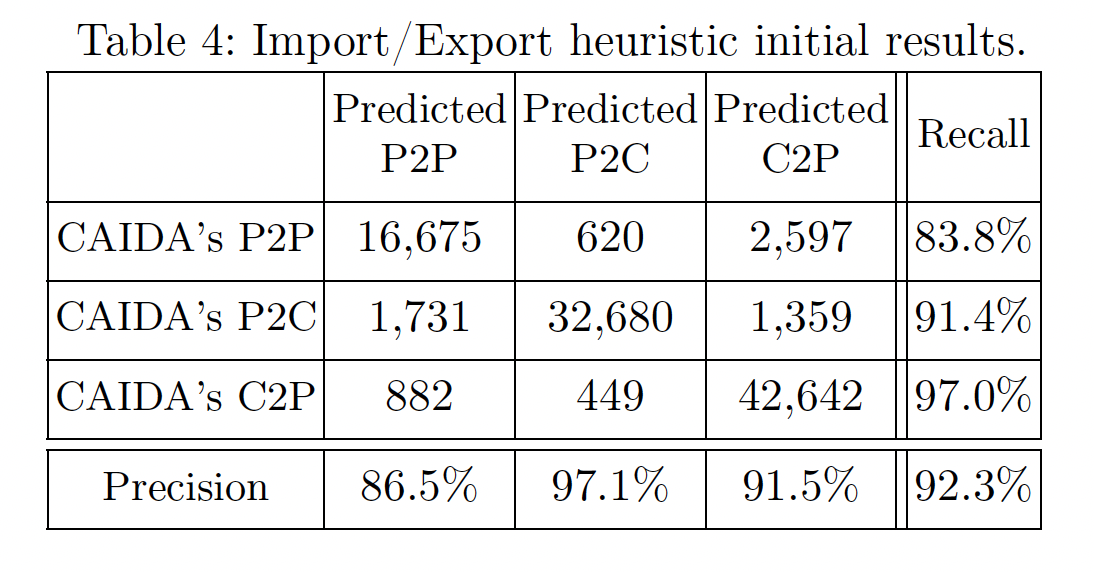 Shavitt Yuval, Tel Aviv University
Results
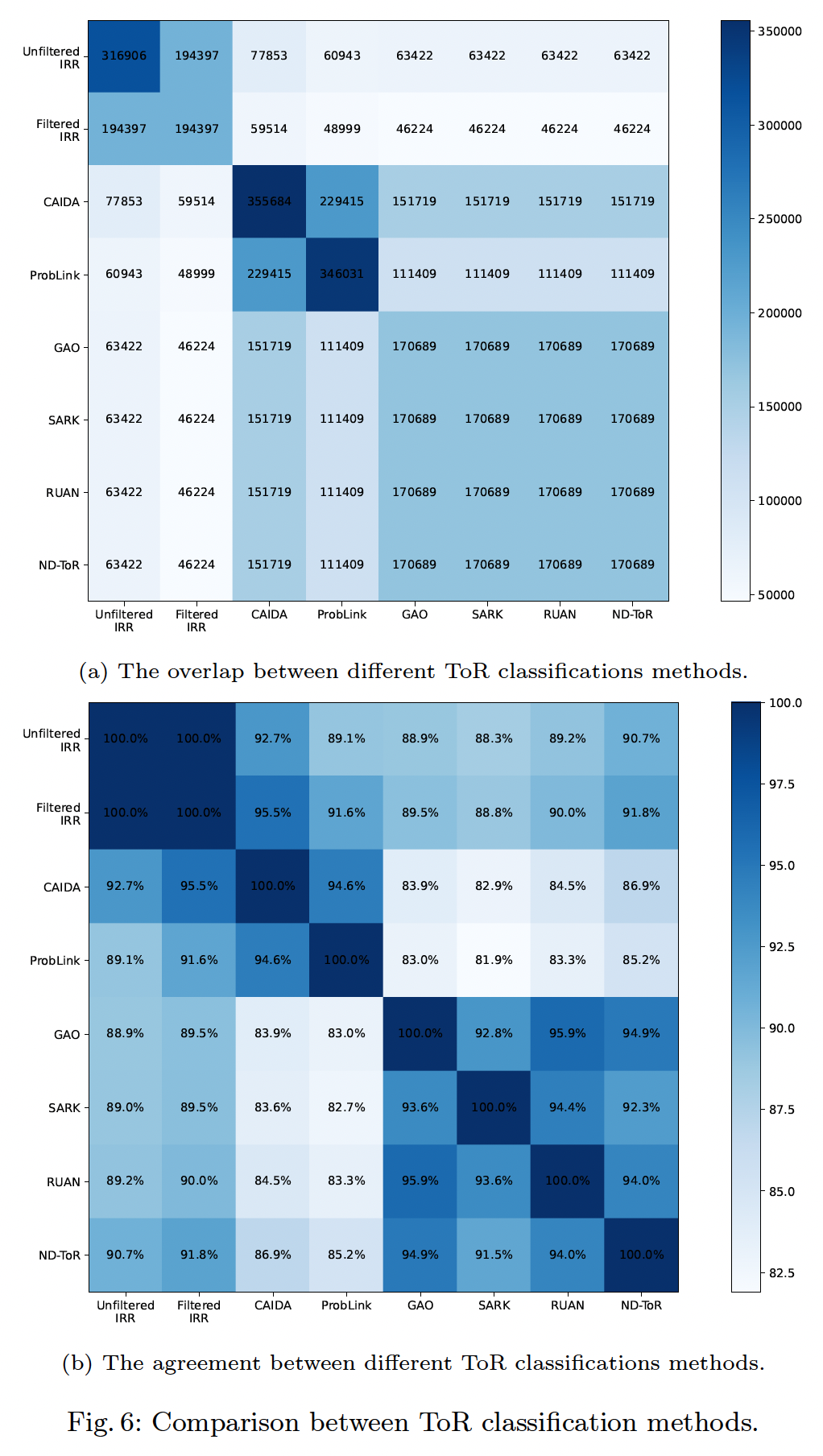 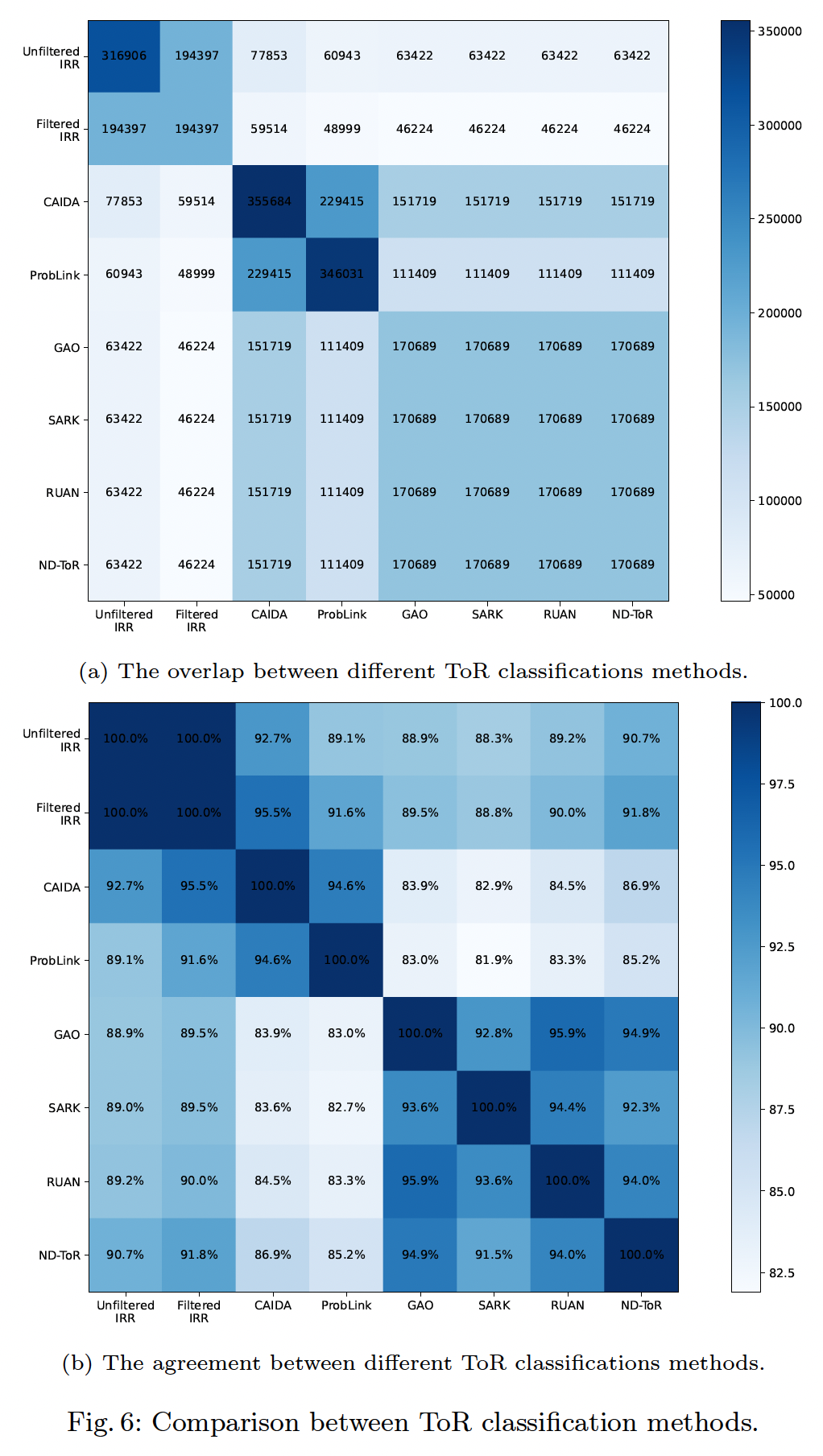 Shavitt Yuval, Tel Aviv University
Siblings Results
Shavitt Yuval, Tel Aviv University
Summary
We obtained 194,397 P2P and P2C ToRs, and 24,743 siblings with very high reliability (148,847 classifications above 90% reliability).
We show that our results have the highest agreement with all the previously published approaches that we tested, ranging from 89% to 95.5% agreement with the CAIDA AS-relationships dataset.
We also showed that we manages to classify many links that do not appear in the other dataset, or in the RouteViews data that is used by other methods.
In particular, our sibling dataset is an order of magnitude larger than the one published by ProbLink.
Shavitt Yuval, Tel Aviv University
THANK YOU FOR YOUR ATTENTION.QUESTIONS?
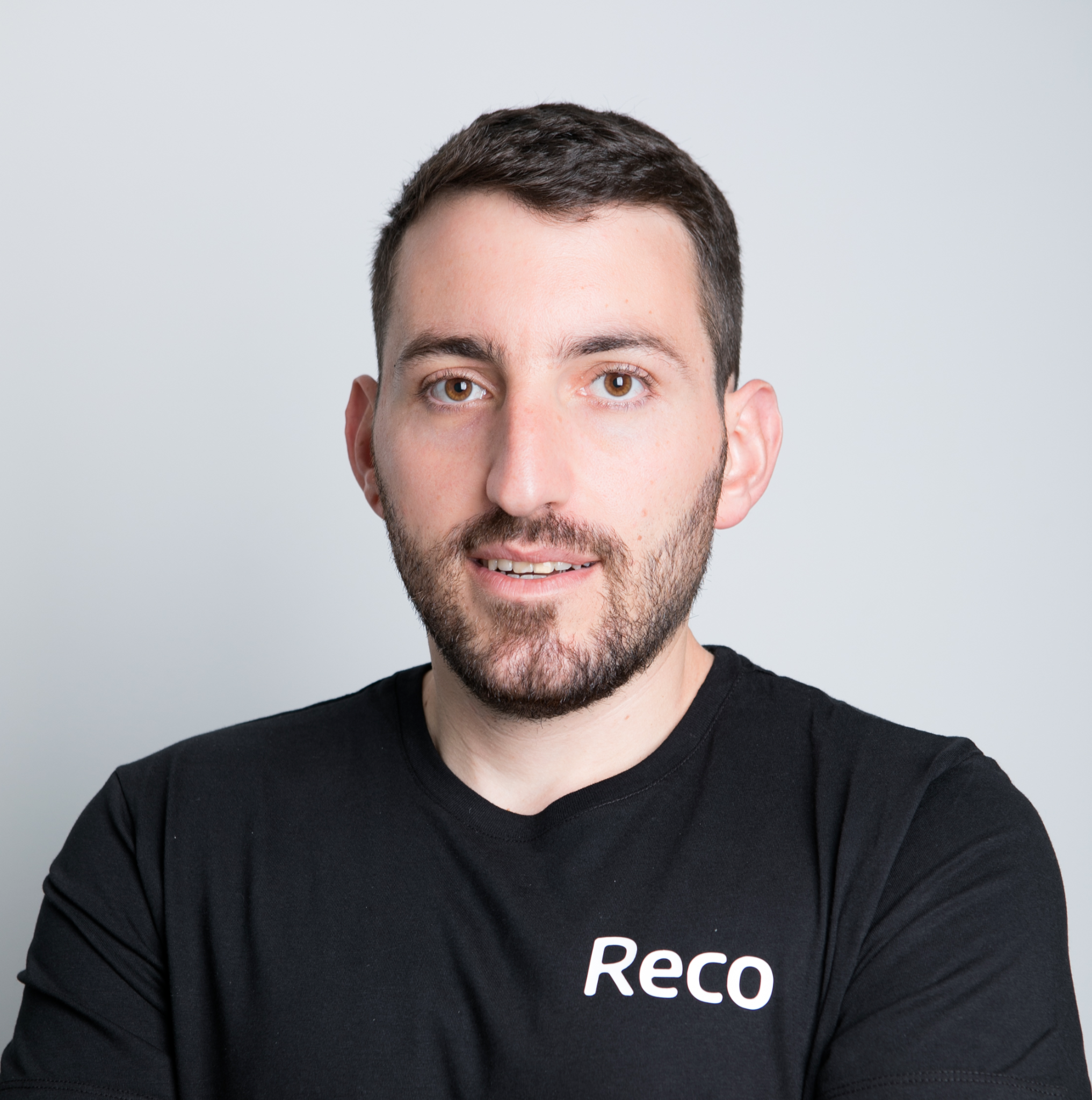 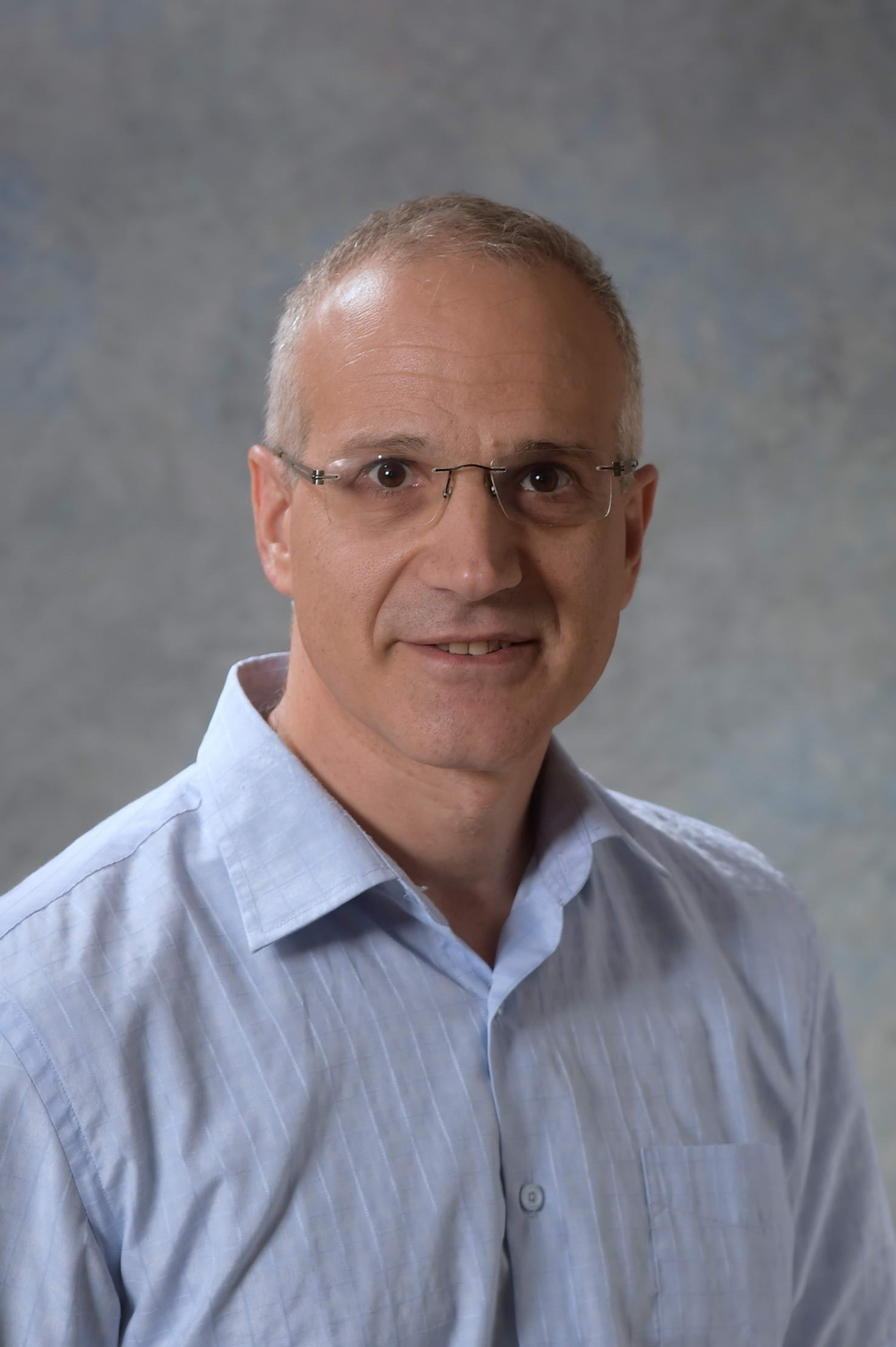 https://talshapira.github.io/
https://www.eng.tau.ac.il/~shavitt/
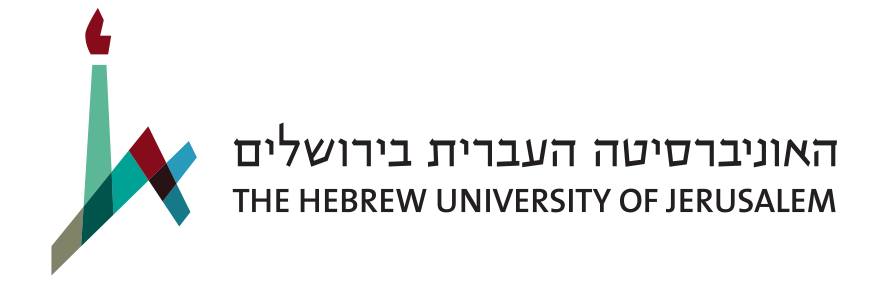 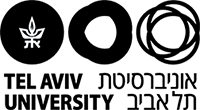